1. Постоянно завидующий .
1. Большая морская птица.
2. Любящий повелевать.
2. Речь, которая 
произносится устно.
3. Тот, кто принимает в 
чём – либо участие.
3. Белая бабочка.
4. Относящийся к кости.
4. Что? Возраст. Какой? …
5. Что? Адрес. Какой? …
буревестник
устная
капустница
возрастной
адресный
завистливый
властный
участник
костный
В каком слове количество звуков и букв одинаковое?
Что можно сказать об остальных словах?
Прочитай слова. Сколько  здесь групп однокоренных слов? 
Почему? Докажи.
Лестница, вкусный, лестничная (площадка), безвкусный, вкус, 
вкусовые (ощущения).
В каких словах есть непроизносимый согласный звук?
Почему в слове «безвкусный» нет непроизносимого согласного 
звука? Какие проверочные  слова это доказывают?
Что нужно сделать , чтобы определить, 
есть ли в корне слова непроизносимый согласный звук?
Сформулируйте тему урока.
Чему мы должны научиться на уроке?
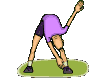 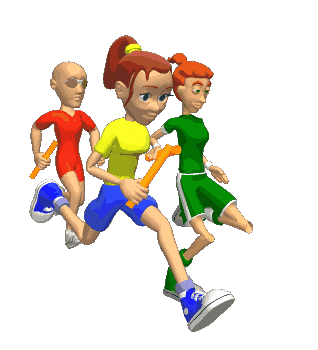 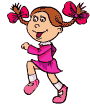 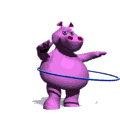 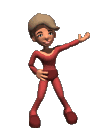 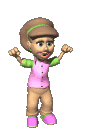 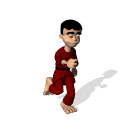 Прочитай шуточное стихотворение. Оно поможет тебе 
запомнить слова, в которых нет непроизносимого  согласного звука
Выпиши слова, в которых выделено буквосочетание  сн.  Рядом 
напиши однокоренное  слово, которое доказывает, что звука [ т] 
в нем нет. Это слово будет отвечать на вопрос «каков?»
Ужасно – ужасен,
опасно – опасен,
напрасно – напрасен,
чудесно – чудесен,
прекрасно – прекрасен,
интересно – интересен.
Чудесный - [ч'уд’эсный']-
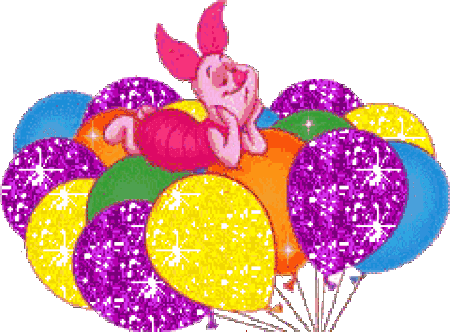 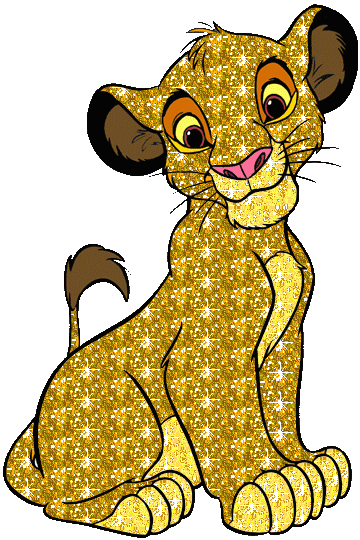 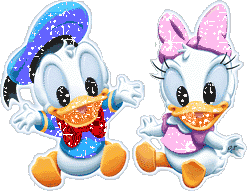